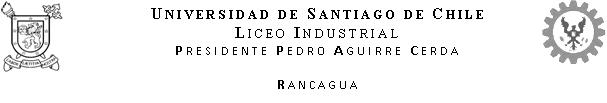 SOLDADURA SMAW
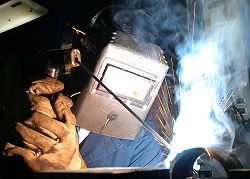 1
ELEMENTOS DE SUJECIÓN:
Los elementos de sujeción constituyen un método de para conectar o unir dos piezas, los cuales se utilizan en la ingeniería de casi cualquier producto o estructura.

Existen diferentes tipos de de sistemas de sujeción:

Permanentes: remaches y soldadura
Removibles: pernos, tornillos, esparragos, tuercas, pasadores, cuñas, etc…
2
OBJETIVO:
Corresponde a la unión, la cuál, permite asegurar la mejor continuidad de las piezas, continuidad que será más perfecta cuanto más uniforme sea la transmisión de esfuerzo.
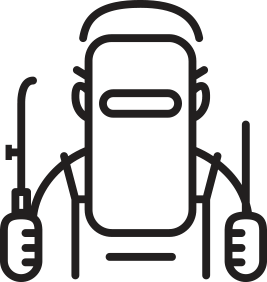 Escuela de Construcción
y Obras Civiles
3
LA SOLDADURA
La soldadura es un proceso de unión entre metales por la acción del calor, con o sin aportación de material metálico nuevo, dando continuidad a los elementos unidos.

Es necesario suministrar calor hasta que el material de aportación funda y una ambas superficies, o bien lo haga el propio metal de las piezas.
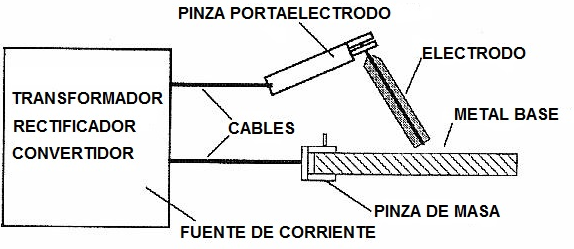 Escuela de Construcción
y Obras Civiles
4
Soldadura blanda
Soldadura fuerte
Heterogénea
o indirecta
Con electrodo de grafito
Con gas o al soplete
Con electrodo metálico
Por fusión sin presión
Con arco sumergido
Al arco
Con gas protector (Tig, Mig, Mag)
Procesos de soldadura
Por fusión y presión
A tope por resistencia
A tope por chisporroteo
Por puntos
Por costuras
Autógena o directa
Por presión:forja
Especiales (plasma)
Escuela de Construcción
y Obras Civiles
5
LOS EFECTOS DE LA SOLDADURA
Estos resultan determinates para la utilidad 
del material soldado, ya que el metal de 
aportación y las consecuencias derivadas
del suministro de calor pueden afectar a las
propiedades de la pieza soldada, a raíz de lo
cual, se puede presentar una superficie dura
y quebradiza, en donde algunas veces, se realizan tratamientos térmicos posteriores para recuperar propiedades.
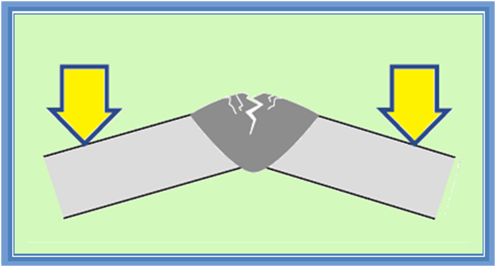 Escuela de Construcción
y Obras Civiles
6
TIPOS DE UNIONES:
En otras palabras, las uniones básicas también se conocen como juntas, las cuales dependerán del tipo de material a utilizar, la apariencia de la unión y el uso que se le dará a ésta.
Estas uniones se consigue bien por el efecto de fusión que proporciona el aporte de calor, por la aportación de otro metal de enlace o por su combinación.
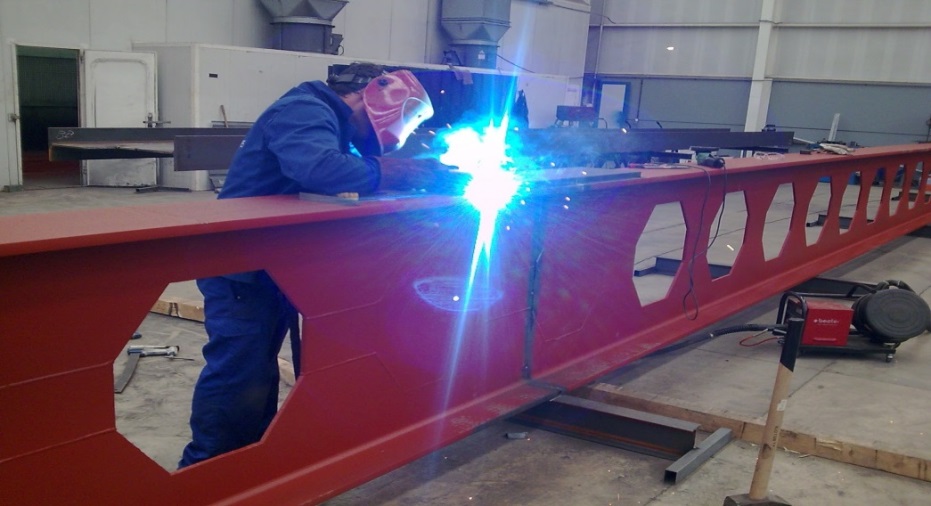 Escuela de Construcción
y Obras Civiles
7
TIPOS DE UNIONES NCh-428 Of57
Unión a tope: (o empalmadas) Las partes se encuentran en el mismo plano y se unen en sus bordes.
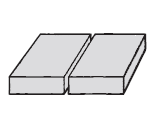 Escuela de Construcción
y Obras Civiles
8
TIPOS DE UNIONES NCh-428 Of57
Unión a escuadra: (o a esquina) Las partes de la unión de esquina forman un ángulo recto y se unen en la esquina del ángulo.
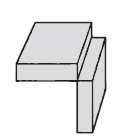 Escuela de Construcción
y Obras Civiles
9
TIPOS DE UNIONES NCh-428 Of57
Unión traslapada: (o superpuesta) Esta unión consiste en dos partes que se sobreponen.
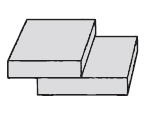 Escuela de Construcción
y Obras Civiles
10
TIPOS DE UNIONES NCh-428 Of57
Unión de canto: ( o de bordes) Las partes de la unión de canto están paralelas con al menos uno de sus bordes en común y la unión se hace en el borde común.
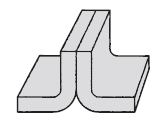 Escuela de Construcción
y Obras Civiles
11
TIPOS DE UNIONES NCh-428 Of57
Unión en T: Una de las partes es perpendicular a la otra en una forma parecida a la letra T.
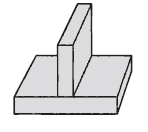 Escuela de Construcción
y Obras Civiles
12
TIPOS DE SOLDADURA:
Existen cinco tipos básicos de soldadura (unión)
 Soldadura de cordón: se realiza en una sola pasada, con el metal de aporte, sin movimiento hacia uno u otro lado, esta soldadura se utiliza principalmente para reconstruir superficies desgastadas y en muy pocos casos se emplea para juntas.
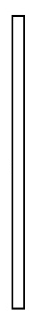 Escuela de Construcción
y Obras Civiles
13
TIPOS DE SOLDADURA:
Soldadura semicircular: garantiza una fusión total de las juntas a soldar, describiendo un arco o media luna, lo que asegura una buena fusión de los bordes. El ancho del cordón depende del diseño o de la necesidad, utilizado principalmente para juntas chaflanadas y recargue de piezas.
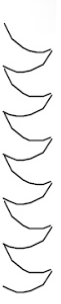 Escuela de Construcción
y Obras Civiles
14
TIPOS DE SOLDADURA:
Soldadura circular: se utiliza en cordones de penetración donde se requiere poco depósito, su aplicación es frecuente en ángulos interiores, pero no para relleno de capas superiores.
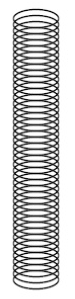 Escuela de Construcción
y Obras Civiles
15
TIPOS DE SOLDADURA:
Soldadura de zig-zag (longitudinal) : es el movimiento zigzagueante en línea recta efectuando con el electrodo en sentido del cordón, éste movimiento se usa en posición plana para mantener el crater caliente y obtener una buena penetración, cuando se utiliza en sobrecabeza se evita la acumulación de calor e impide que el material gotee.
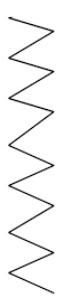 Escuela de Construcción
y Obras Civiles
16
TIPOS DE SOLDADURA:
Soldadura en zig-zag (transversal): el electrodo se mueve de lado a lado mientras se avanza, este movimiento se utiliza principalmente para efectuar cordones anchos, en donde se obtiene un buen acabado en sus bordes, facilitando que suba la escoria a la superficie y evita la porosidad del material depositado, (para soldar en toda posición).
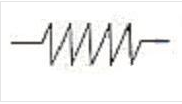 Escuela de Construcción
y Obras Civiles
17
TIPOS DE SOLDADURA:
Soldadura de tapón: sirve principalmente para hacer las veces de remache, se emplean para unir por fusión de dos piezas de metal cuyos bordes, no pueden fundirse.
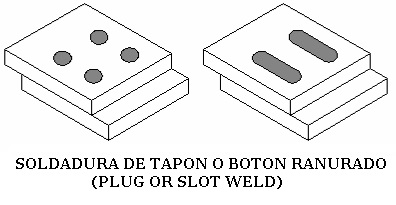 Escuela de Construcción
y Obras Civiles
18
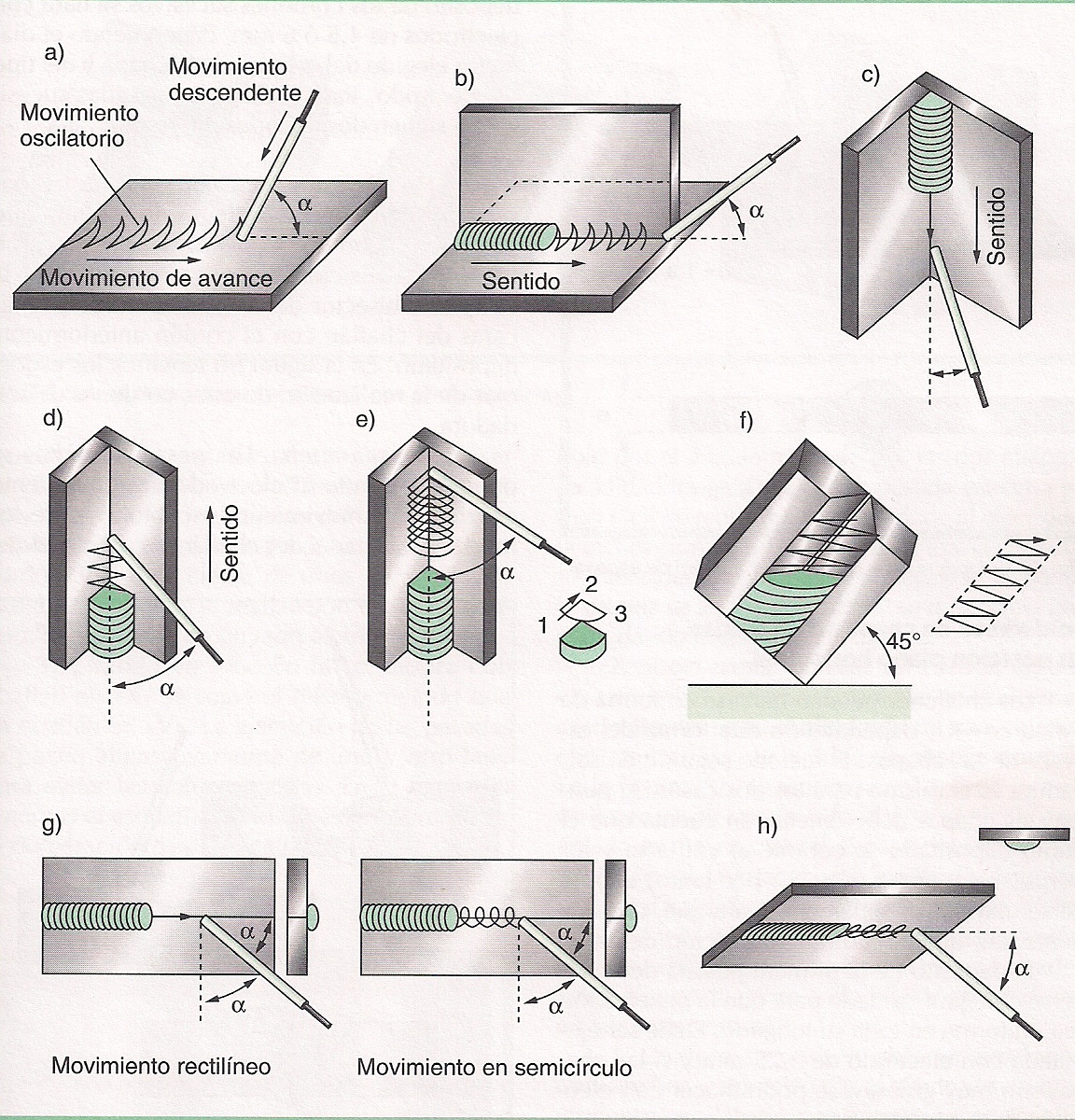 EJEMPLOS:
a-b)- 1F-1G (plana)
c-d-e-f)- 3F-3G (Vertical)
g)- 2F-2G (horizontal)
h)- 4F-4G (Sobrecabeza)
Escuela de Construcción
y Obras Civiles
19
EL CORDÓN DE SOLDADURA:
El cordón de soldadura tiene tres partes bien diferenciadas:
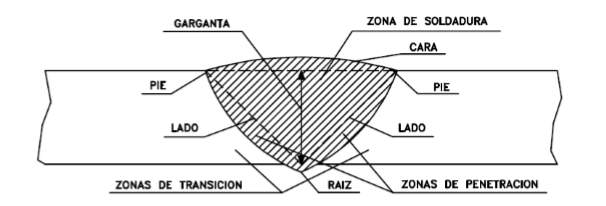 Escuela de Construcción
y Obras Civiles
20
EL CORDÓN DE SOLDADURA:
LAS DIMENSIONES FUNDAMENTALES QUE SIRVEN PARA DETERMINAR UN CORDÓN DE SOLDADURA SON LA GARGANTA Y LA LONGITUD
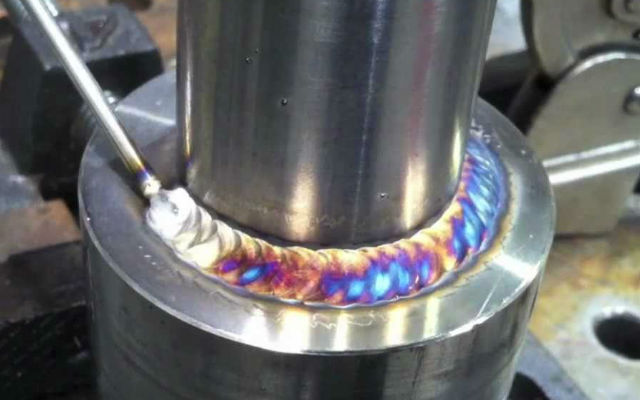 Escuela de Construcción
y Obras Civiles
21
EL CORDÓN DE SOLDADURA:
Zona de soldadura: es la zona central, que está formada fundamentalmente por el metal de aportación.
Zona de penetración: es la parte de las piezas que ha sido fundida por los electrodos. La mayor o menor profundidad de esta zona define la penetración de la soldadura. 
Zona de transición: es la más proxima a la zona de penetración, Esta zona, aunque no ha sufrido  la fusión, sí ha soportado altas temperaturas, es aquí donde el tratamiento térmico puede tener consecuencias desfavorables.
Escuela de Construcción
y Obras Civiles
22
ÁNGULOS DEL ELECTRODO:
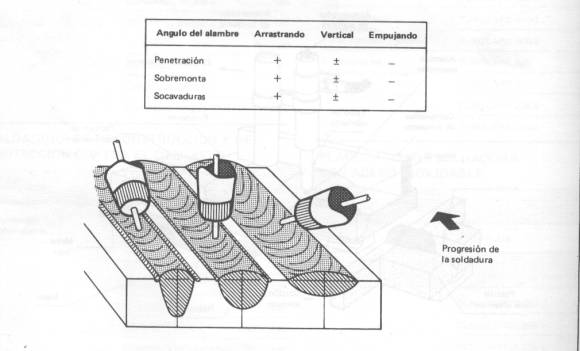 Escuela de Construcción
y Obras Civiles
23
CLASIFICACIÓN DE LOS CORDONES DE SOLDADURA
Los cordones de soldadura se pueden clasificar:
Por la posición geométrica de las piezas a unir

SOLDADURAS A TOPE
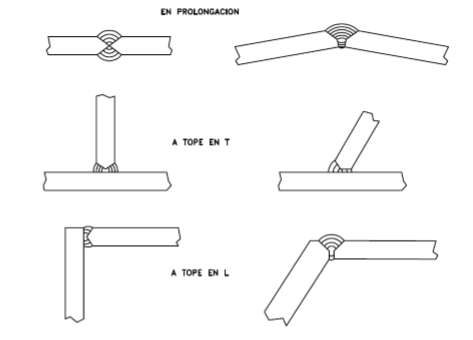 Escuela de Construcción
y Obras Civiles
24
CLASIFICACIÓN DE LOS CORDONES DE SOLDADURA
SOLDADURAS EN ÁNGULO
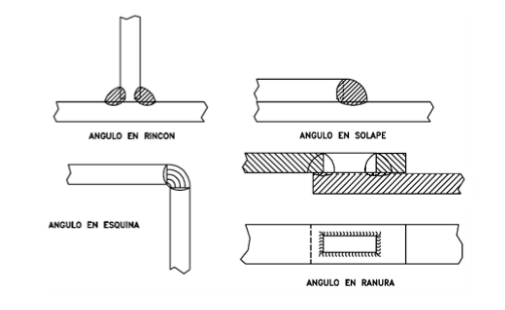 Escuela de Construcción
y Obras Civiles
25
OTRAS POSICIONES DEL MATERIAL
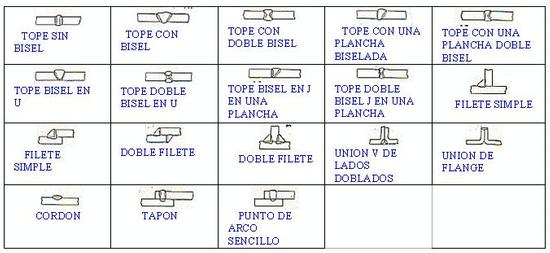 Escuela de Construcción
y Obras Civiles
26
CLASIFICACIÓN DE LOS CORDONES DE SOLDADURA
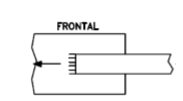 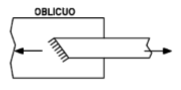 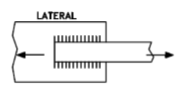 Escuela de Construcción
y Obras Civiles
27
CLASIFICACIÓN DE LOS CORDONES DE SOLDADURA
Por la posición del cordón de soldadura durante la operación de soldar

Cordón plano
Cordón horizontal
Cordón vertical
Cordón sobrecabeza
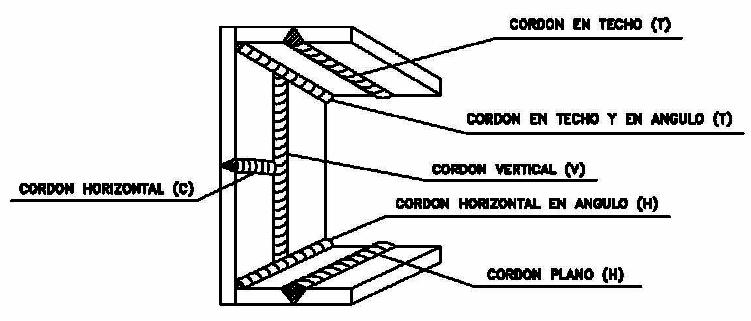 Escuela de Construcción
y Obras Civiles
28
EJEMPLOS DE CORDONES:
Escuela de Construcción
y Obras Civiles
29
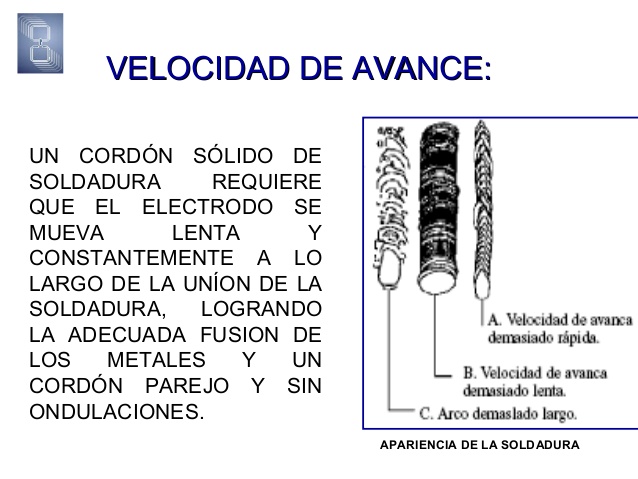 NOTA:
Escuela de Construcción
y Obras Civiles
30
PROCESOS DE SOLDADURA:
Existen aproximadamente cuarenta procesos de soldadura, pero el más importante para las estructuras metálicas es el sistema de soldadura por fusión.
Y las más utilizadas son dos:
Soldadura por gas o autógena (acetileno, propano, gas natural y butano)
Soldadura por arco eléctrico, utilizada el estructuras metálicas (material de aporte “electrodo”)
Escuela de Construcción
y Obras Civiles
31
SOLDADURA CON ARCO DE METAL PROTEGIDO
SMAW (Shielded Metal Arc Welding)
En este proceso el arco eléctrico se genera
 tocando la pieza de trabajo con la punta de 
un electrodo recubierto y retirándola con rapidez
 a la distancia suficiente para mantener el arco, 
el calor generado funde una parte del electrodo 
(punta) su recubrimiento y el metal base en la 
zona inmediata del arco
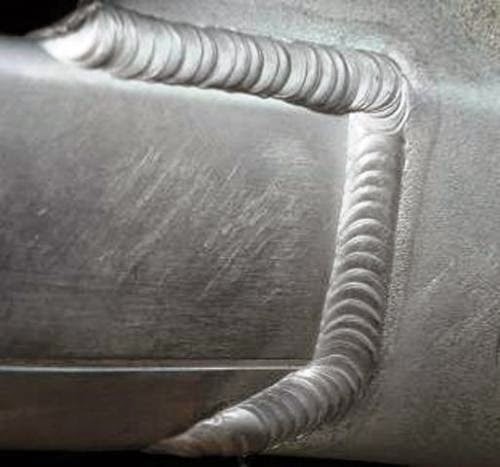 Escuela de Construcción
y Obras Civiles
32
EJEMPLO:
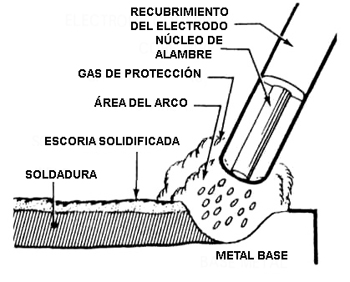 Escuela de Construcción
y Obras Civiles
33
VENTAJAS DE LA SOLDADURA “SMAW”
Proceso sencillo de realizar
Electrodos recubiertos (oxidación/escoria)
No requiere aporte de gas auxiliar
Menos sensible al viento y a corrientes de aire
Utilización en áreas de accesos limitados
Escuela de Construcción
y Obras Civiles
34
DESVENTAJAS DE LA SOLDADURA “SMAW”
Longitud de electrodos
Generación de escorias
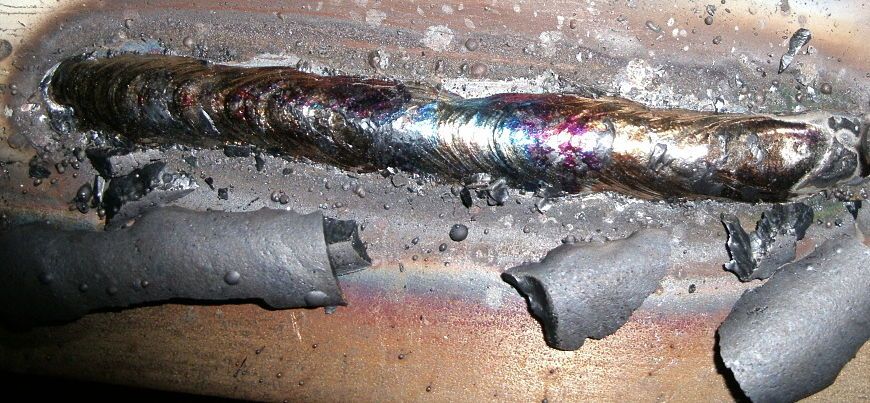 Escuela de Construcción
y Obras Civiles
35
Recomendaciones para soldar aceros estructurales
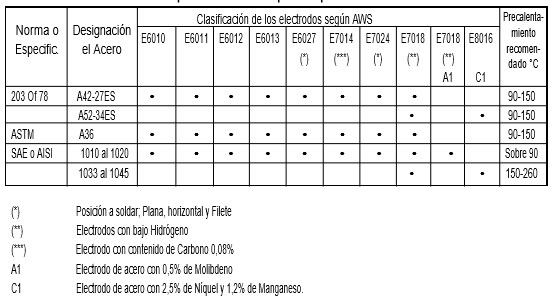 Escuela de Construcción
y Obras Civiles
36
DEFECTOS DE LA SOLDADURA:
Porosidad: Terminología utilizada para describir los huecos globulares, libres de todo material sólido, los cuales se encuentran con frecuencia en los cordones de soldadura. En otras palabras, los huecos son una forma de inclusión que resulta de las reacciones químicas.
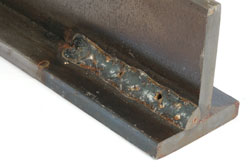 Escuela de Construcción
y Obras Civiles
37
DEFECTOS DE LA SOLDADURA:
Inclusiones No metálicas: Son los óxidos no metálicos que se encuentran a veces en forma de inclusiones alargadas y globulares en los cordones de soldadura.
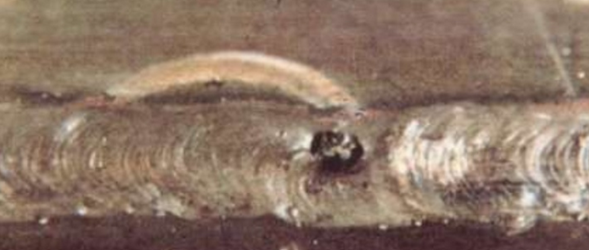 Escuela de Construcción
y Obras Civiles
38
Definición:
Inclusiones: Es un material solido extraño, tales como escoria, fundente y óxidos. Pueden ser metálicas y no metálicas.
Las inclusiones de escoria, ocurren normalmente durante la soldadura, cuando el fundente queda atrapado en el material solidificado, generando un área en donde no hay una fusión de metal (incompleta)
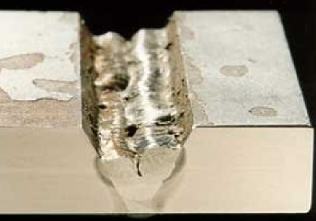 Escuela de Construcción
y Obras Civiles
39
DEFECTOS DE LA SOLDADURA:
Agrietamiento: El agrietamiento de las juntas soldadas ocurre por la presencia de esfuerzos multidireccionales localizados que en algún punto rebasan la resistencia máxima del metal.
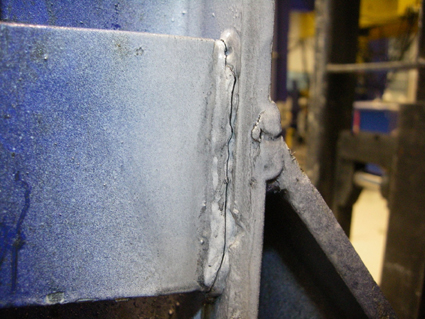 Escuela de Construcción
y Obras Civiles
40
DEFECTOS DE LA SOLDADURA:
Penetración incompleta: Término utilizado para describir la situación en que el metal depositado y el metal base no se funden en forma integral en la raíz de la soldadura, en otras palabras esto sucede por las malas condiciones de transmisión de calor que existe en la junta.
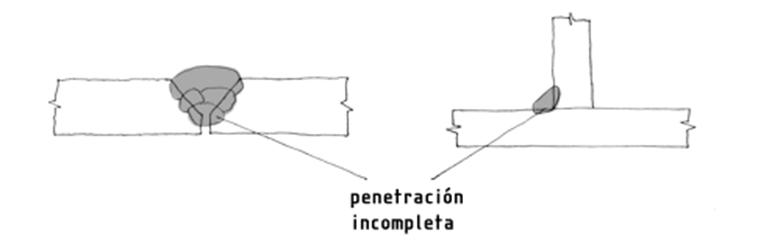 Escuela de Construcción
y Obras Civiles
41
DEFECTOS DE LA SOLDADURA:
Socavamiento: Este defecto ocurre o hace referencia a las técnicas utilizadas por el operador, normalmente por desconocimiento del correcto uso de componentes en el proceso de soldadura.
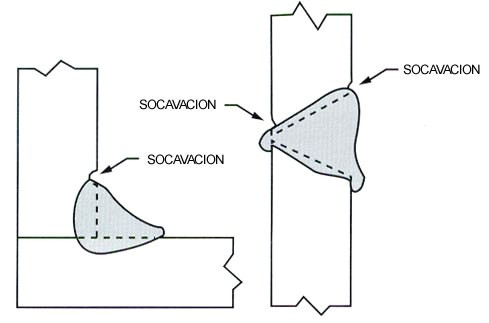 Escuela de Construcción
y Obras Civiles
42
CLASIFICACIÓN DE ELECTRODOS NCh-306 Of69
GRADOS: Los electrodos se clasifican, según su resistencia a la ruptura por tracción del metal de aporte, en tres grados:

E 45
E 60
E 70
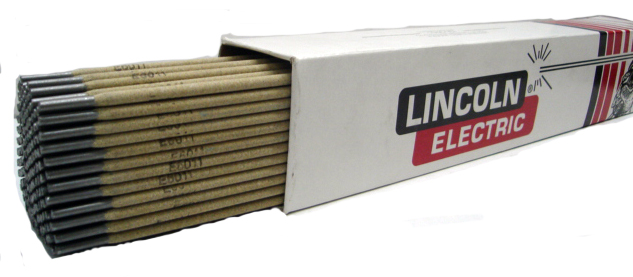 Escuela de Construcción
y Obras Civiles
43
CLASIFICACIÓN DE ELECTRODOS
CLASES: Los electrodos se clasifican, según la posición de la unión por soldar, en tres clases: (se recomienda usar)

Electrodo para soldar en toda posición, sobrecabeza  (1)
Electrodo para soldar en posición plana y horizontal (2)
Electrodo para soldar en posición plana  (3)
Electrodo para soldar en posición vertical descendente,      (4)
Escuela de Construcción
y Obras Civiles
44
CLASIFICACIÓN DE ELECTRODOS
También se clasifican según su NÚCLEO:

Electrodos para acero al carbono
Electrodos para aceros inoxidables o de aleación especial
Electrodos para hierro fundido
Electrodos para metales no ferrosos (aluminio, bronce, etc..)
Escuela de Construcción
y Obras Civiles
45
CLASIFICACIÓN DE ELECTRODOS
TIPOS: Además se clasifican, según la composición y características del revestimiento, en los siguientes tipos:

Electrodo de revestimiento ácido: En éste tipo predominan los componentes de reacción ácida (anhídrido u otros ácidos).

Electrodo de revestimiento orgánico o celulósico:  Este electrodo contiene cantidades apreciables de materia orgánica (alto % de celulosa), puede ser ácido o básico.
Escuela de Construcción
y Obras Civiles
46
CLASIFICACIÓN DE ELECTRODOS
Electrodo de revestimiento inorgánico: Es aquel en el cual  el contenido de materia orgánica del revestimiento es despreciable (electrodo metálico).
Electrodo de revestimiento rutílico: Aquel cuyo revestimiento contiene cantidades apreciables de dióxido de titanio (rutilo).
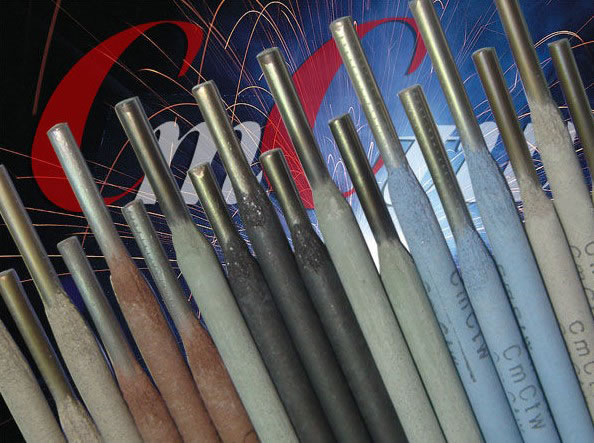 Escuela de Construcción
y Obras Civiles
47
CLASIFICACIÓN DE ELECTRODOS
Electrodo de revestimiento oxidante: Aquel cuyo revestimiento contiene una cantidad apreciable de óxido de hierro, acompañado de de silicatos naturales (no contiene elementos desoxidantes).
Electrodos	 con otros revestimientos especiales: Se utilizan normalmente en casos especiales, tales como el corte por arco al aire o el corte por arco bajo el agua.
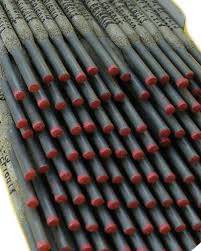 Escuela de Construcción
y Obras Civiles
48
FUNCIONES DE LOS ELECTRODOS:
Formar un ARCO estable
REEMPLAZAR los elementos del metal perdido por fusión
Proveer de GAS para proteger el baño del metal fundido 
Formar ESCORIA para proteger el metal mientras se enfría
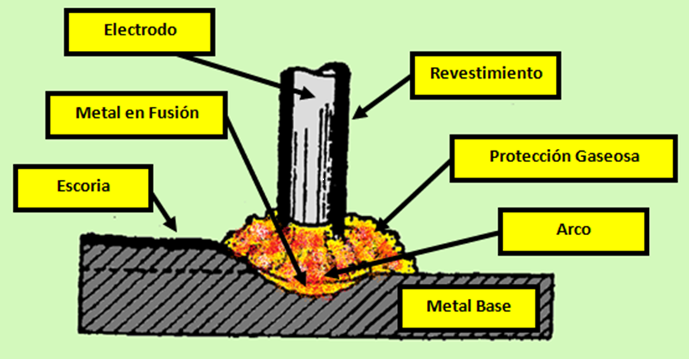 Escuela de Construcción
y Obras Civiles
49
CÓDIGO POR CLAVES
Escuela de Construcción
y Obras Civiles
50
EJEMPLO:
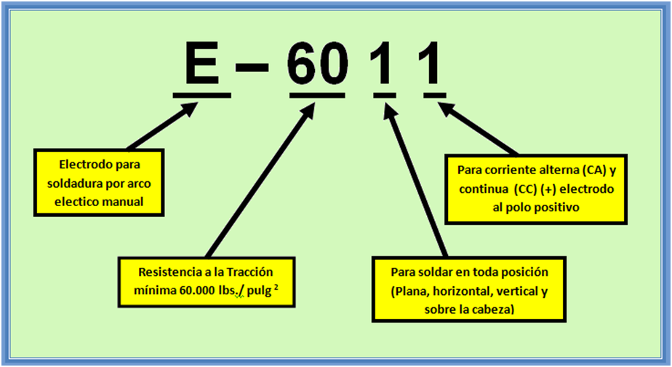 Escuela de Construcción
y Obras Civiles
51
EJEMPLO:
E - 60 11  B - 3
“Letra”
Grupo de Aleación
“Número” Aleante principal
Escuela de Construcción
y Obras Civiles
52
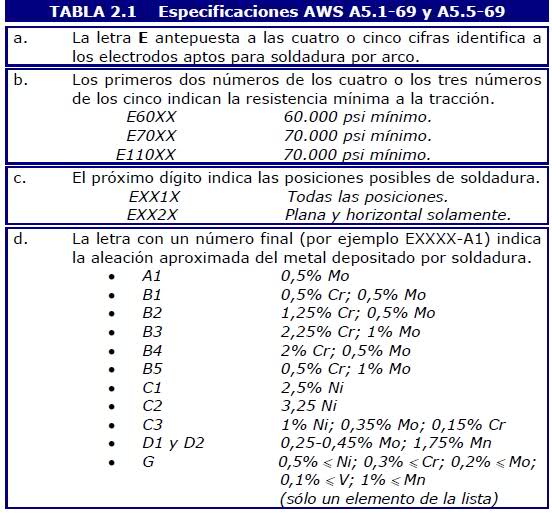 EJEMPLO:
Escuela de Construcción
y Obras Civiles
53
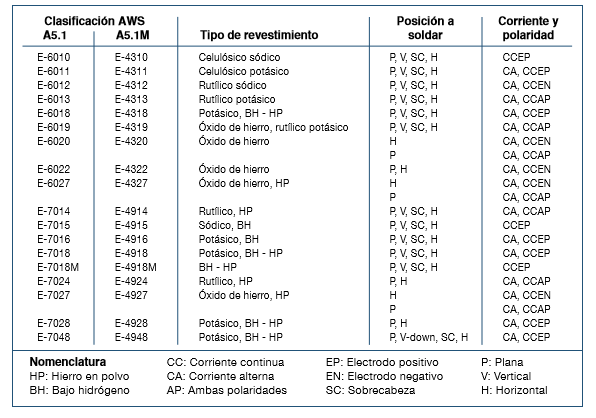 EJEMPLO:
Escuela de Construcción
y Obras Civiles
54
SOLDADURA POR ARCO ELÉCTRICO MANUAL:
En los procesos de soldadura la arco se pueden considerar 5 opciones básicas, las cuales pueden afectar la calidad del cordón:

Selección del electrodo
Ajuste de la corriente
Angulo de soldadura
Longitud del arco
Velocidad de avance
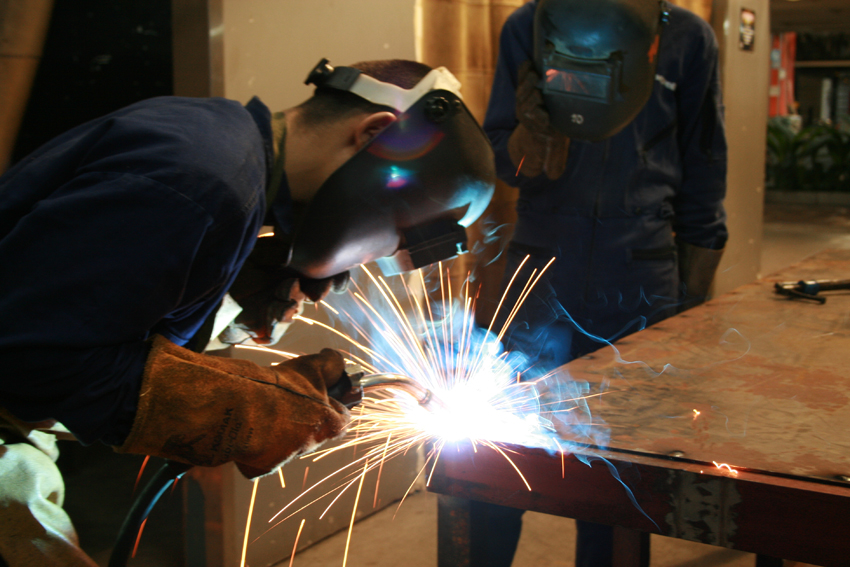 Escuela de Construcción
y Obras Civiles
55
CLASIFICACIÓN DE ELECTRODOS NCh- 304 Of69
Según el tipo de metal a utilizar : 
Electrodos para acero al carbono
Electrodos para aceros de baja aleación
Electrodos para aceros inoxidables
Electrodos para recubrir
Electrodos para hierro fundido
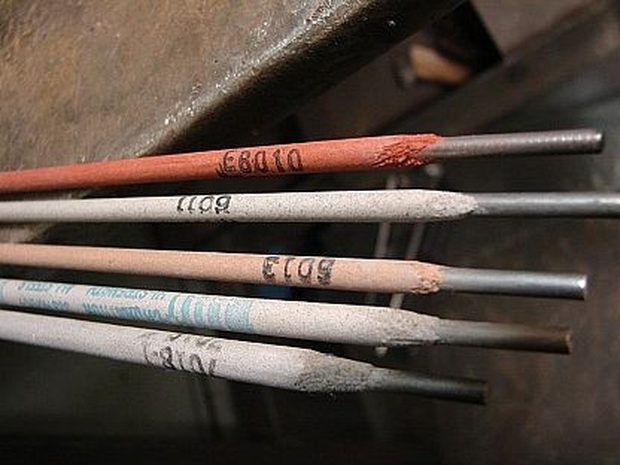 Escuela de Construcción
y Obras Civiles
56
CLASIFICACIÓN DE ELECTRODOS
Según la longitud en que se entregan:
 
Electrodo en varilla: Las cuales varían en 
longitudes comprendídas entre 200 y 500 mm, 
según NCH 306.

Electrodo en rollos: Aquel que se entrega 
como producto contínuo en rollos o bobínas
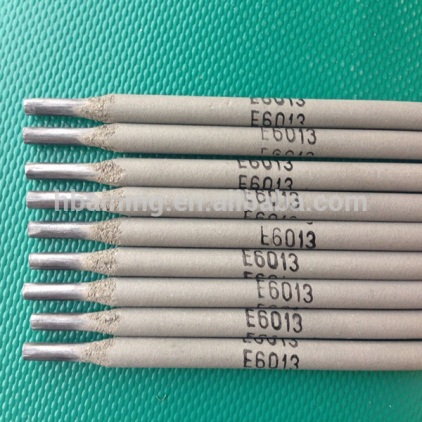 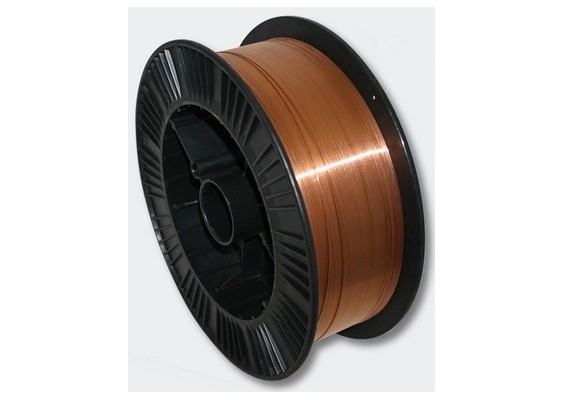 Escuela de Construcción
y Obras Civiles
57
CLASIFICACIÓN DE ELECTRODOS
Según el tipo de corriente eléctrica empleada: Esta se dividen en:
Electrodo para corriente continua
Electrodo para corriente alterna
Electrodo para ambas corrientes
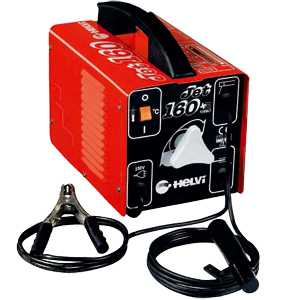 Escuela de Construcción
y Obras Civiles
58
Uso de Electrodos / corriente utilizada (AWS)
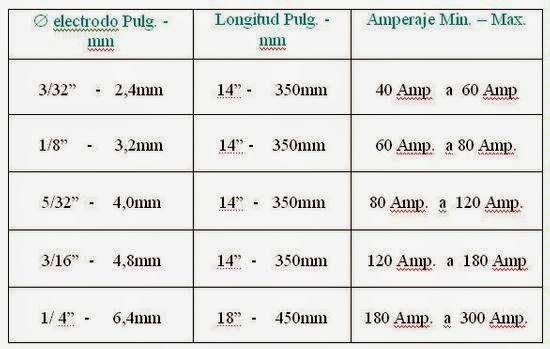 Escuela de Construcción
y Obras Civiles
59
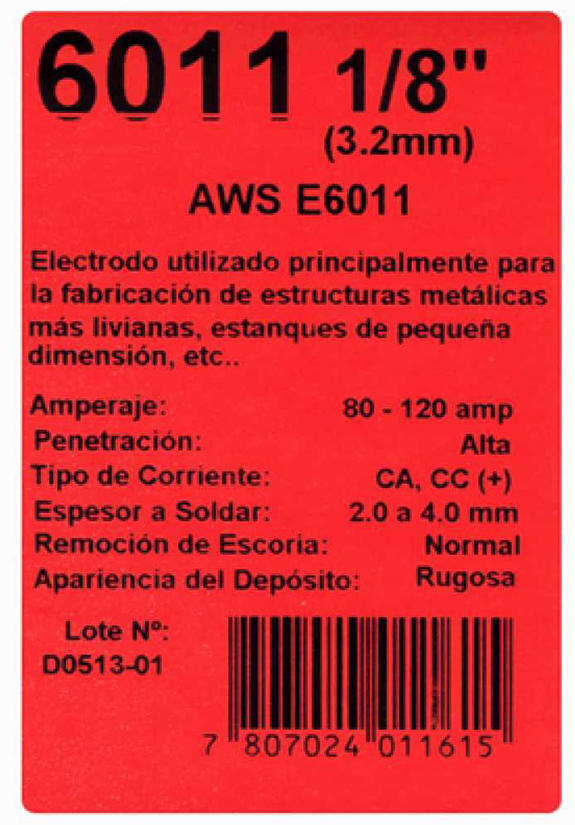 Especificaciones según “Indura”
Escuela de Construcción
y Obras Civiles
60
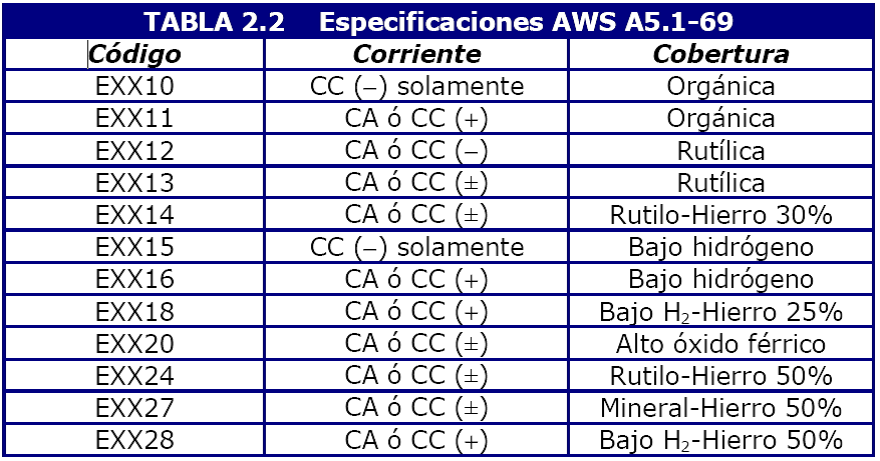 Escuela de Construcción
y Obras Civiles
61
NCh-305 Of 69  CÓDIGO DE COLORES
Esta norma sólo se aplica a electrodos de acero blando al carbono que se emplean para soldar al arco manual aceros al carbono y aceros de baja aleación.
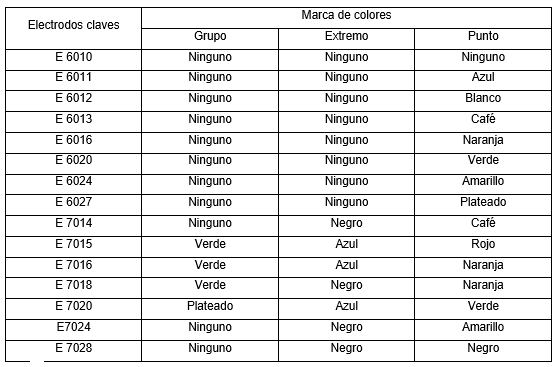 Escuela de Construcción
y Obras Civiles
62
CLASIFICACIÓN SEGÚN EL ESPESOR DEL RECUBRIMIENTO
Escuela de Construcción
y Obras Civiles
63
NCh-305 Of69  CÓDIGO DE COLORES
EJEMPLO:
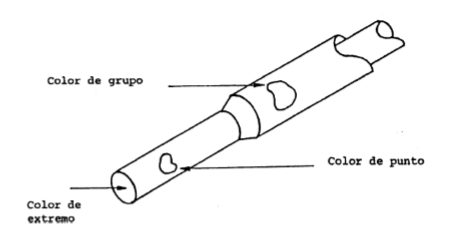 Escuela de Construcción
y Obras Civiles
64
RECOMENDACIONES PARA SELECCIONAR UN ELECTRODO
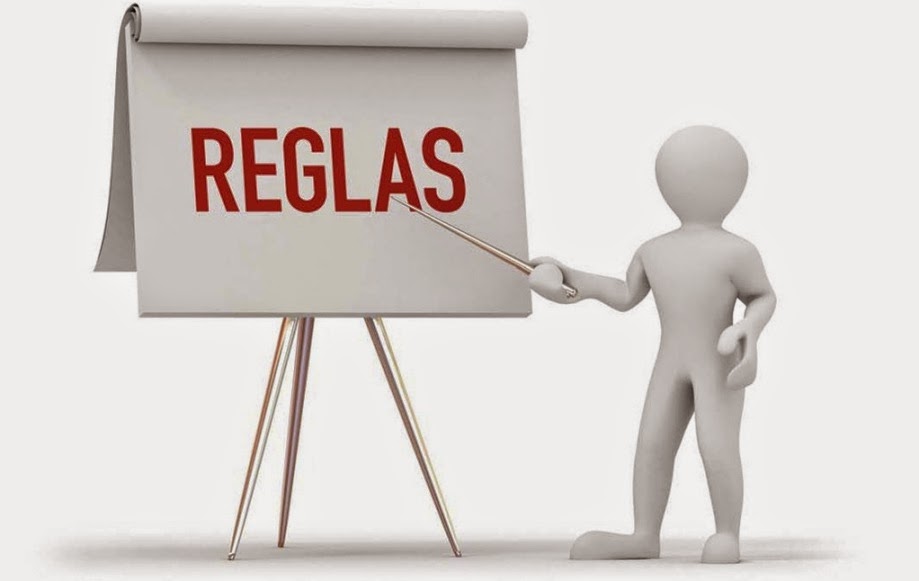 Naturaleza del metal base
Dimensiones de la sección a soldar
Tipo de corriente que entrega la máquina soldadora
En que posición se soldará
Tipo de unión a realizar 
Normas o especificaciones que se deben cumplir
Escuela de Construcción
y Obras Civiles
65
NORMA NCh-305 Of69
Las especificaciones que establecen requerimientos que deben cumplir los electrodos para soldar aceros al carbono y aceros de baja aleación, son los siguientes:
Propiedades mecánicas del material depositado
Tipo de recubrimiento
Posición de pletinas a soldar
Tipo de corriente
Composición química de metal depositado
Escuela de Construcción
y Obras Civiles
66
SÍMBOLOS DE SOLDADURANCh-1334 Of94
Línea de referencia en donde la flecha apunta a la junta soldada, a nivel de la línea de referencia se coloca la información de la soldadura junto con el símbolo respectivo, la línea que contiene la flecha puede tomar cualquier disposición dependiendo de las características del plano.
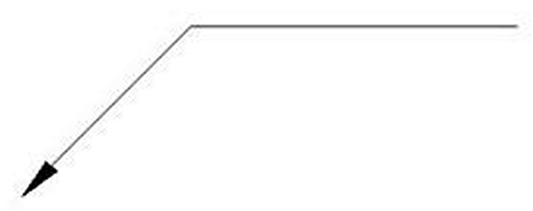 Escuela de Construcción
y Obras Civiles
67
SÍMBOLOS DE SOLDADURANCh-1334 Of94
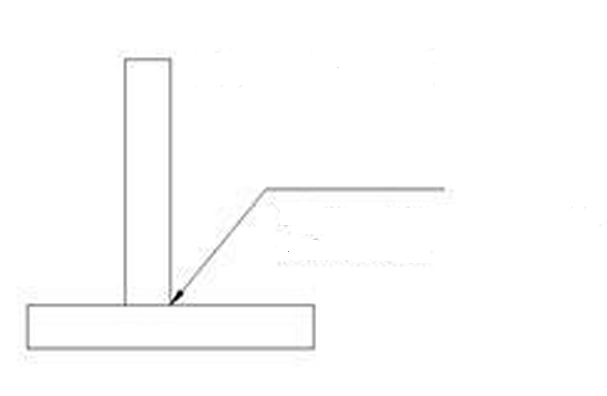 ESTE LADO
OTRO LADO
INFORMACION DEL OTRO LADO
INFORMACION DE ESTE LADO DE LA SOLDADURA
Escuela de Construcción
y Obras Civiles
68
SÍMBOLOS DE SOLDADURANCh-1334 Of94
Ingreso de otros detalles.
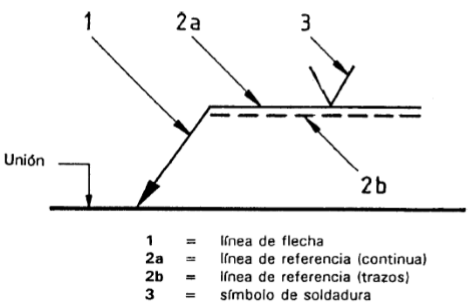 Escuela de Construcción
y Obras Civiles
69
SÍMBOLOS DE SOLDADURANCh-1334 Of94
Ubicación del símbolo con respecto a la línea de referencia.
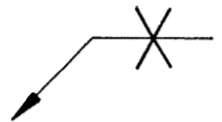 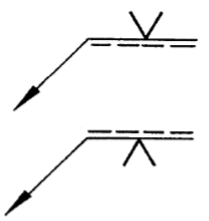 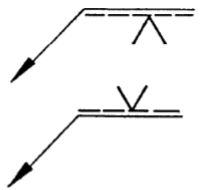 Escuela de Construcción
y Obras Civiles
70
SÍMBOLOS DE SOLDADURANCh-1334 Of94
Cuando la soldadura se debe realizar en terreno se adjunta un símbolo relleno.
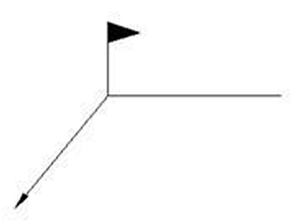 Escuela de Construcción
y Obras Civiles
71
SÍMBOLOS DE SOLDADURANCh-1334 Of94
Cuando la soldadura es contínua alrededor de la pieza se coloca un círculo en el vertice.
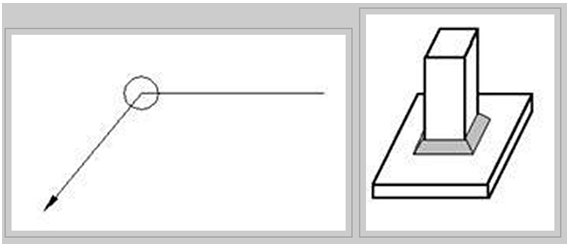 Escuela de Construcción
y Obras Civiles
72
SÍMBOLOS DE SOLDADURANCh-1334 Of94
Si se requiere ofrecer información adicional de los detalles de la soldadura, se colocan en la cola.
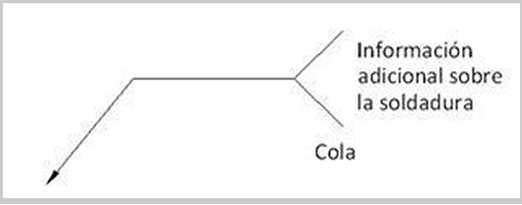 Escuela de Construcción
y Obras Civiles
73
NCh-1334 Of94
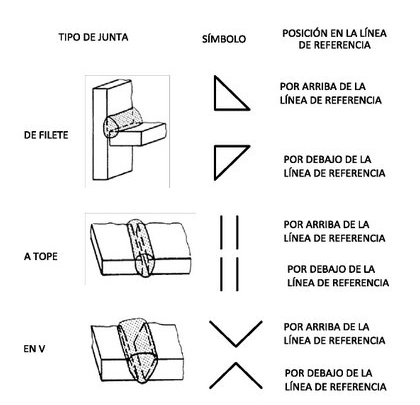 Símbolos más comunes
utilizados referentes a
Cordones.
Escuela de Construcción
y Obras Civiles
74
NCh-1334 Of94
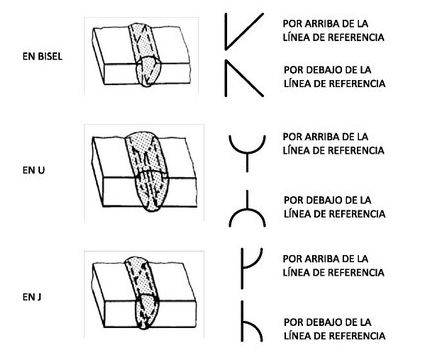 Símbolos más comunes
utilizados referentes a
Cordones.
Escuela de Construcción
y Obras Civiles
75
NCh-1334 Of94
Símbolos más comunes
utilizados referentes a
Cordones.
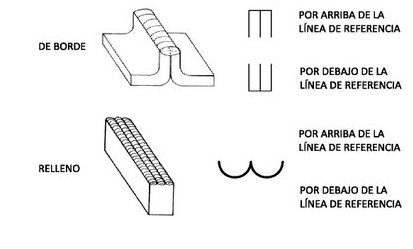 Escuela de Construcción
y Obras Civiles
76
NCh-1334 Of94
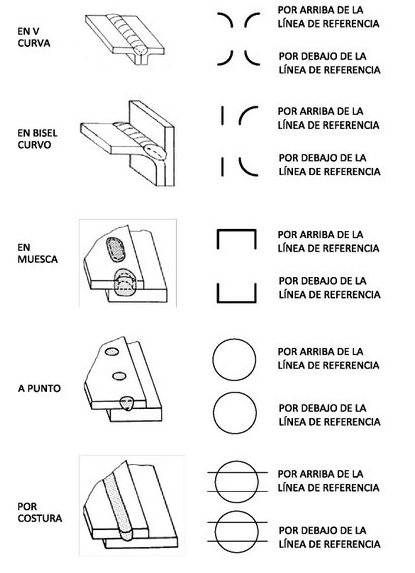 Símbolos más comunes
utilizados referentes a
Cordones.
Escuela de Construcción
y Obras Civiles
77
SÍMBOLOS DE SOLDADURANCh-1334 Of94
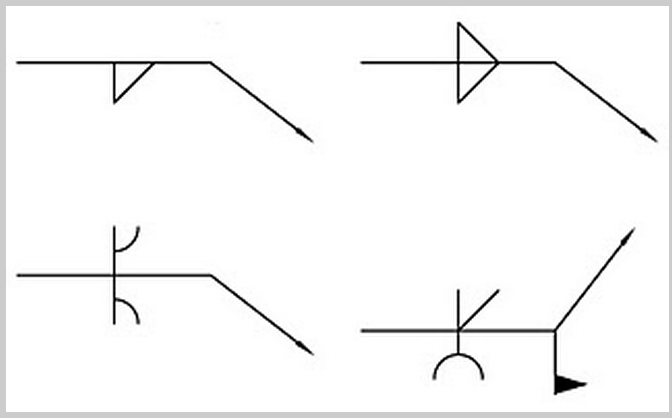 Si la soldadura es o no simetrica se especifica en la línea de referencia.
Escuela de Construcción
y Obras Civiles
78
SÍMBOLOS DE SOLDADURANCh-1334 Of94
Se pueden super poner diferentes tipos de soldaduras, en caso de ser necesario.
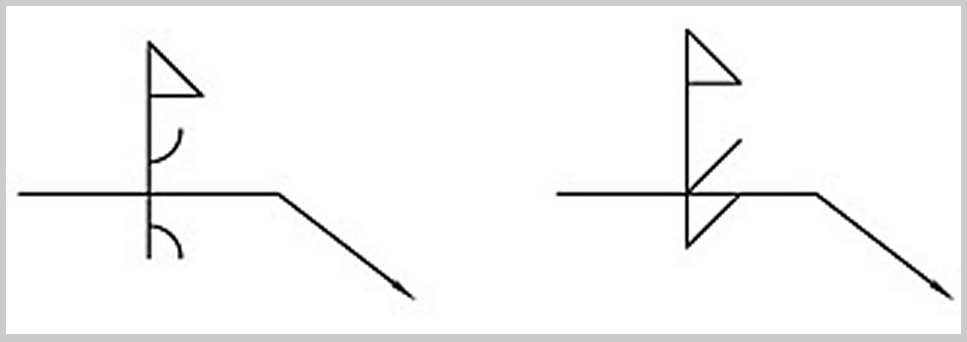 Escuela de Construcción
y Obras Civiles
79
SÍMBOLOS DE SOLDADURANCh-1334 Of94
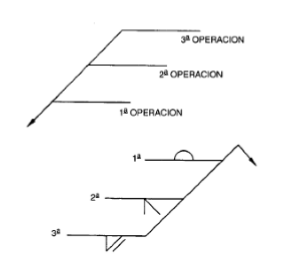 Otros ejemplos:
Escuela de Construcción
y Obras Civiles
80
SÍMBOLOS DE SOLDADURANCh-1334 Of94
Otros ejemplos.
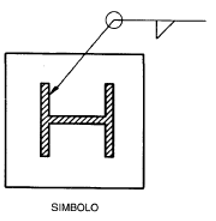 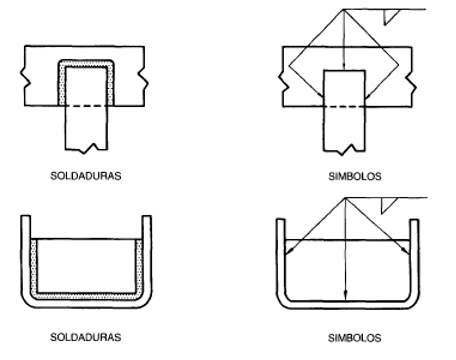 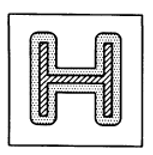 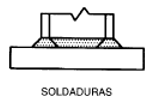 Escuela de Construcción
y Obras Civiles
81
SÍMBOLOS DE SOLDADURANCh-1334 Of94
Ejemplos de chaflan.
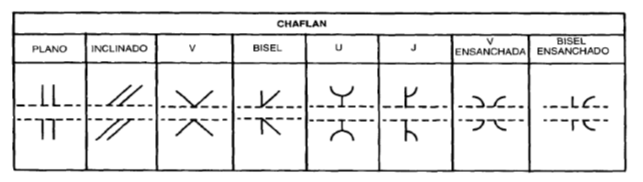 Escuela de Construcción
y Obras Civiles
82
Distintos tipos de secciones para soldar:
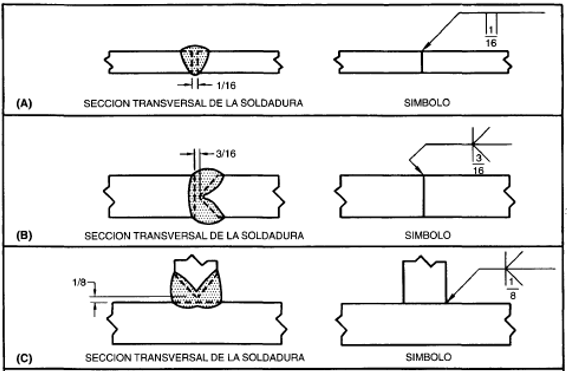 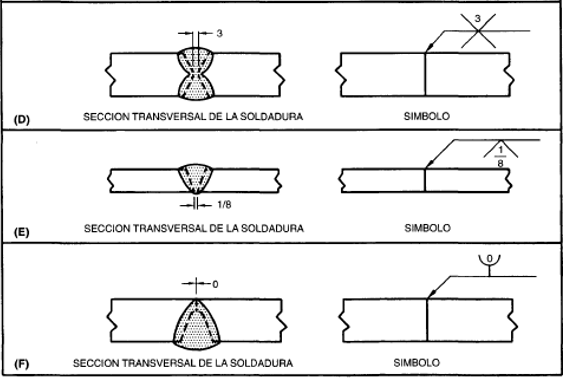 Escuela de Construcción
y Obras Civiles
83
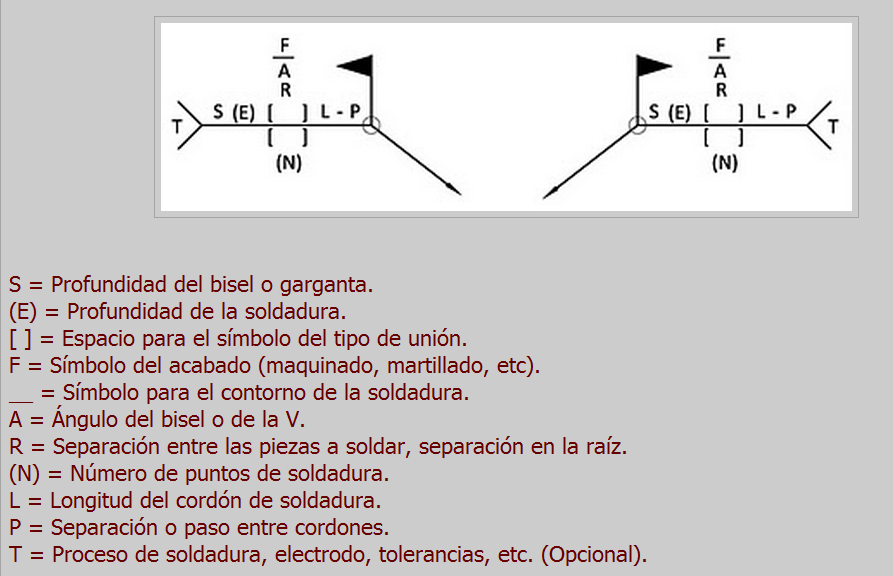 Información que se puede incorporar en un símbolo de soldadura.
Escuela de Construcción
y Obras Civiles
84
SÍMBOLOS DE SOLDADURANCh-1334 Of94
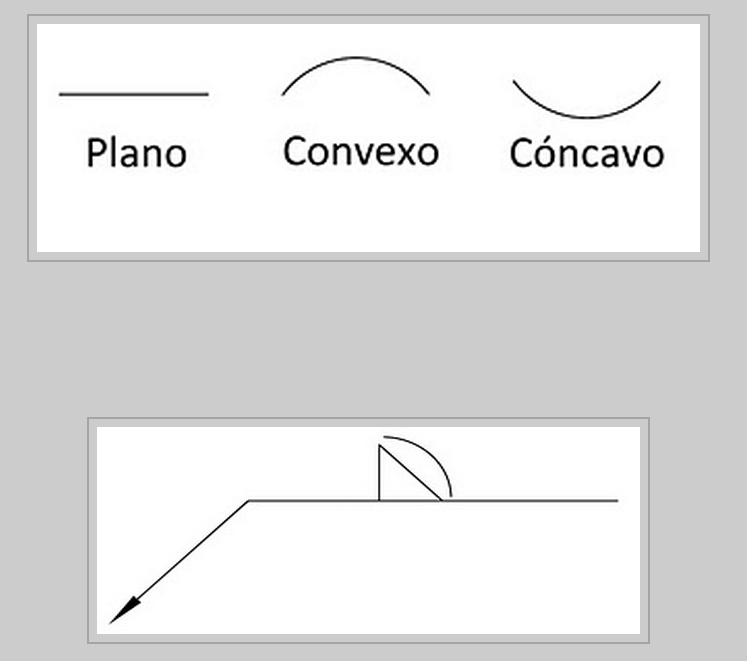 Forma de la superficie de la soldadura.
Escuela de Construcción
y Obras Civiles
85
SÍMBOLOS DE SOLDADURANCh-1334 Of94
Remate de la soldadura.
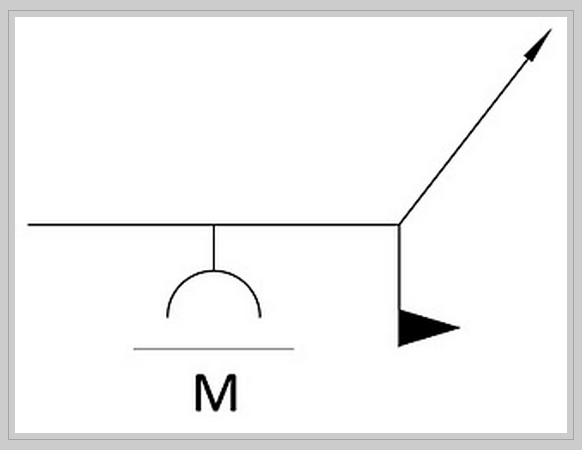 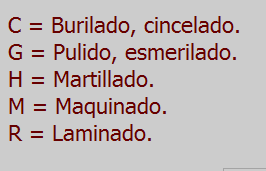 Escuela de Construcción
y Obras Civiles
86
SÍMBOLOS DE SOLDADURANCh-1334 Of94
Soldadura de filete, éste tipo de soldadura (soldeo) es el más común, en donde representa aproximadamente al 80% de todas las uniones soldadas por arco eléctrico.
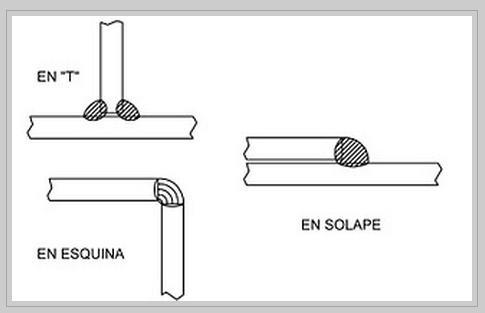 Escuela de Construcción
y Obras Civiles
87
SÍMBOLOS DE SOLDADURANCh-1334 Of94
Tamaño del cordón.
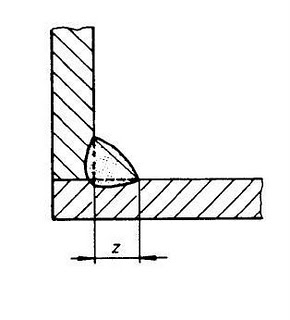 Escuela de Construcción
y Obras Civiles
88
SÍMBOLOS DE SOLDADURANCh-1334 Of94
Si los catetos del filete son iguales, en el símbolo de de la soldadura se coloca delante del elemento que representa la filete.
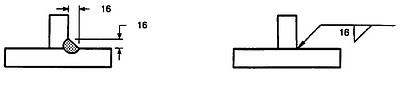 Escuela de Construcción
y Obras Civiles
89
SÍMBOLOS DE SOLDADURANCh-1334 Of94
Si por el contrario, los catetos son de tamaño diferente, se coloca primero la dimensión del cateto vertical y luego la del cateto horizontal.
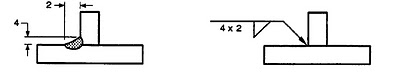 Escuela de Construcción
y Obras Civiles
90
SÍMBOLOS DE SOLDADURANCh-1334 Of94
Longitud del cordón.
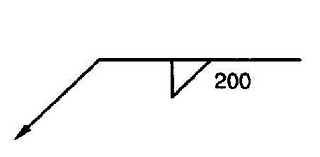 Escuela de Construcción
y Obras Civiles
91
SÍMBOLOS DE SOLDADURANCh-1334 Of94
Ubicación del cordón.
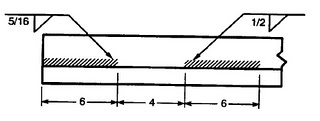 Escuela de Construcción
y Obras Civiles
92
SÍMBOLOS DE SOLDADURANCh-1334 Of94
Longitud del cordón y posición mediante las flechas de cota.
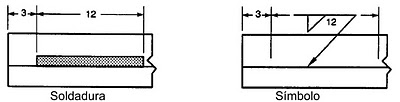 Escuela de Construcción
y Obras Civiles
93
SÍMBOLOS DE SOLDADURANCh-1334 Of94
Soldadura intermitente.
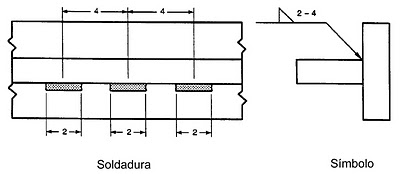 Escuela de Construcción
y Obras Civiles
94
SÍMBOLOS DE SOLDADURANCh-1334 Of94
Ubicación asimétrica de los cordones.
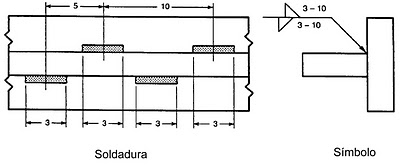 Escuela de Construcción
y Obras Civiles
95
SÍMBOLOS DE SOLDADURANCh-1334 Of94
Profundidad del cordón.
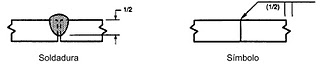 Escuela de Construcción
y Obras Civiles
96
SÍMBOLOS DE SOLDADURANCh-1334 Of94
Separación del material base.
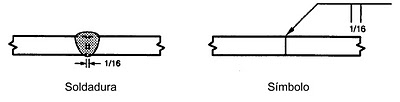 Escuela de Construcción
y Obras Civiles
97
SÍMBOLOS DE SOLDADURANCh-1334 Of94
Traslape de soldadura.
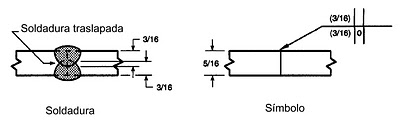 Escuela de Construcción
y Obras Civiles
98
FIN DE LA PRESENTACIÓN
Escuela de Construcción
y Obras Civiles
99